Chào mừng các em đến với tiết Toán
Gv soạn: Phạm Vân
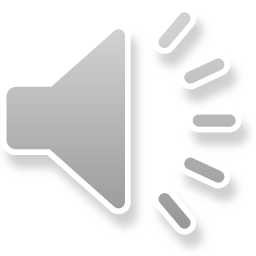 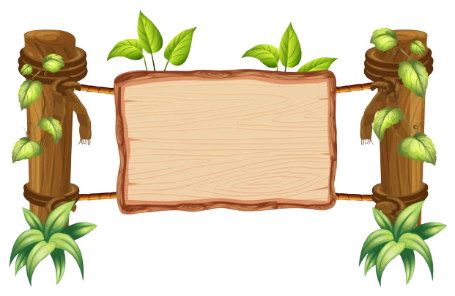 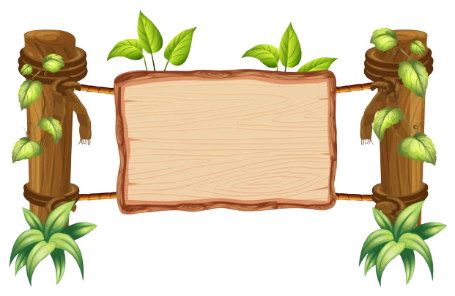 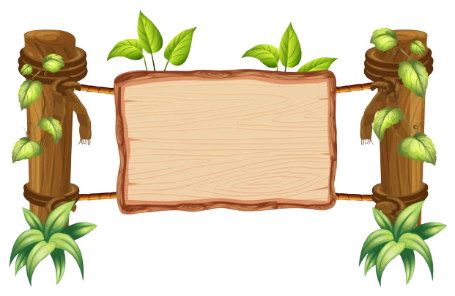 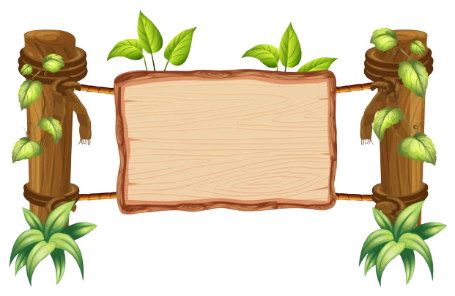 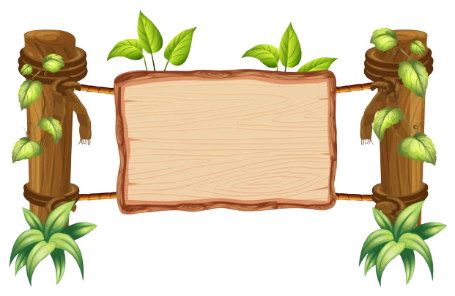 Bay
???
Bóng
Thái
???
Thông
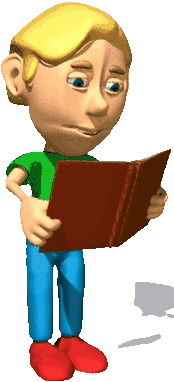 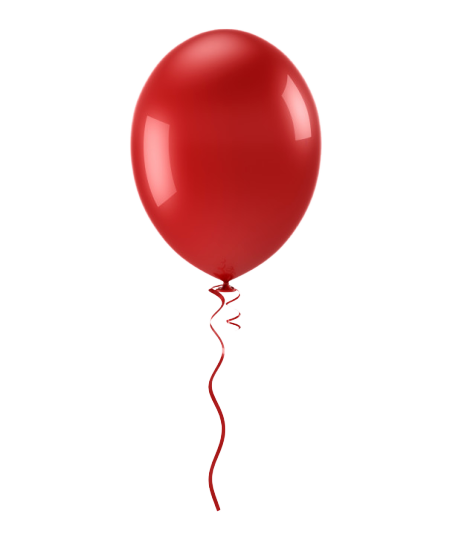 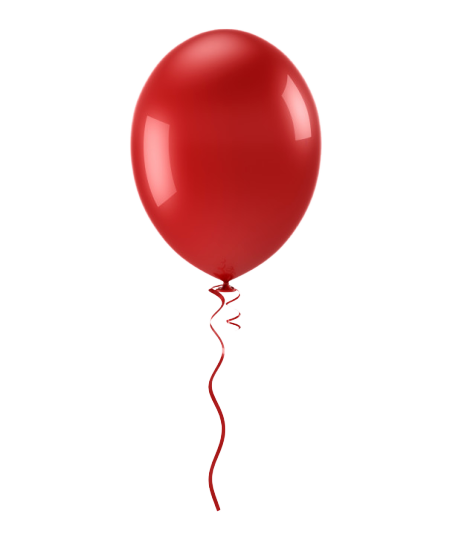 ?
?
Cách chơi:
Để giúp cậu bé tìm hiểu những kiến thức đã bị mất. Các em hãy chọn quả bóng bay chứa đáp án đúng của mỗi câu hỏi.

Trả lời đúng bóng bay sẽ tự động điền đáp đúng lên ô. Cậu bé sẽ học lại được kiến thức đã bị mất.

Trả lời sai bóng bay sẽ biến mất. Và đồng nghĩa cậu bé sẽ bị mất đi tri thức đó
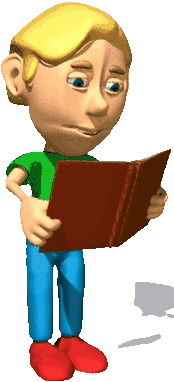 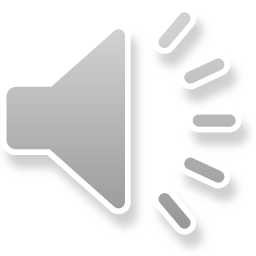 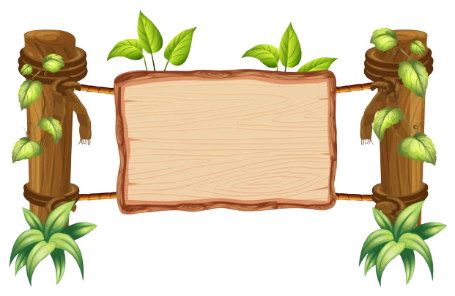 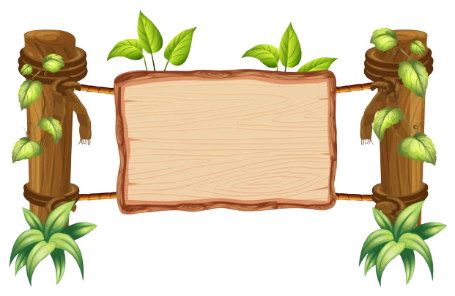 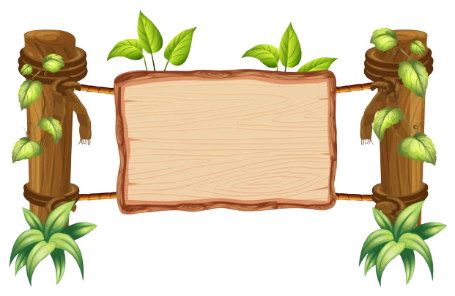 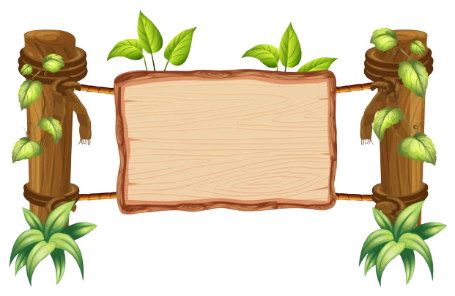 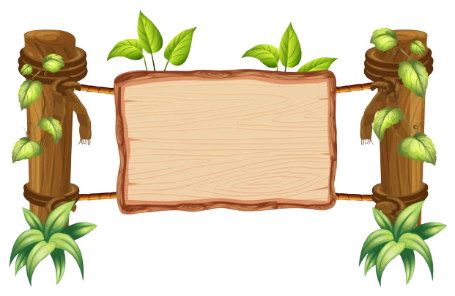 28
+
2
=
?
???
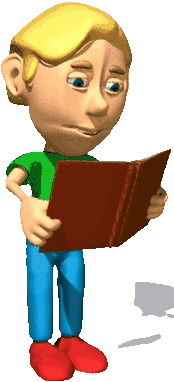 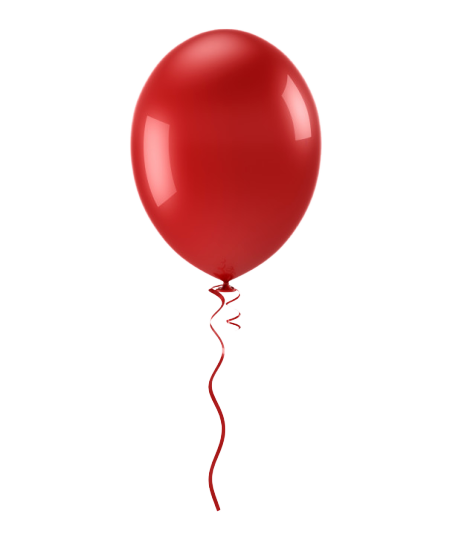 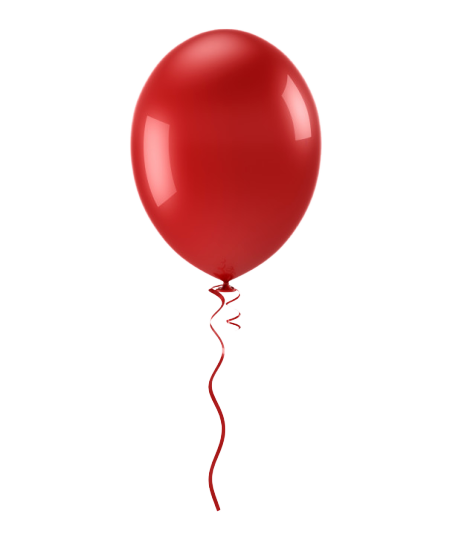 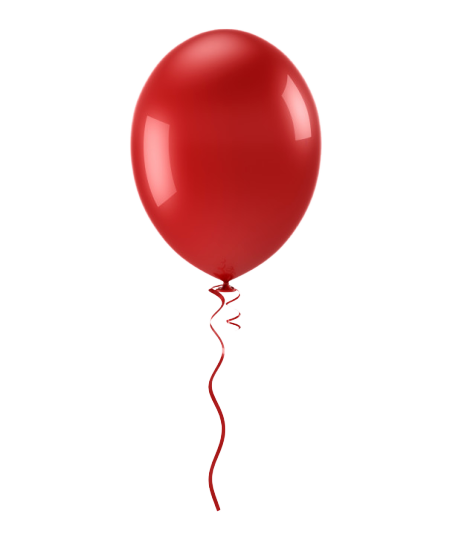 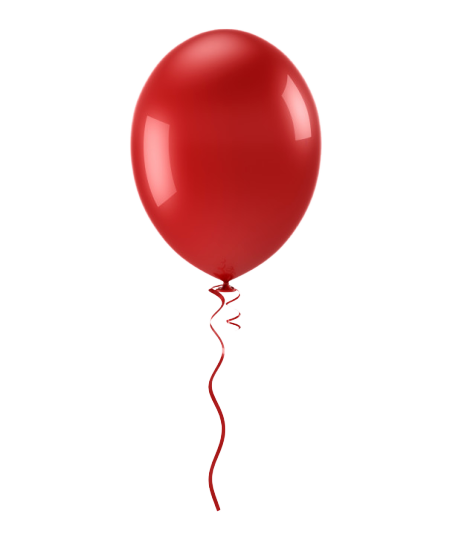 34
30
33
32
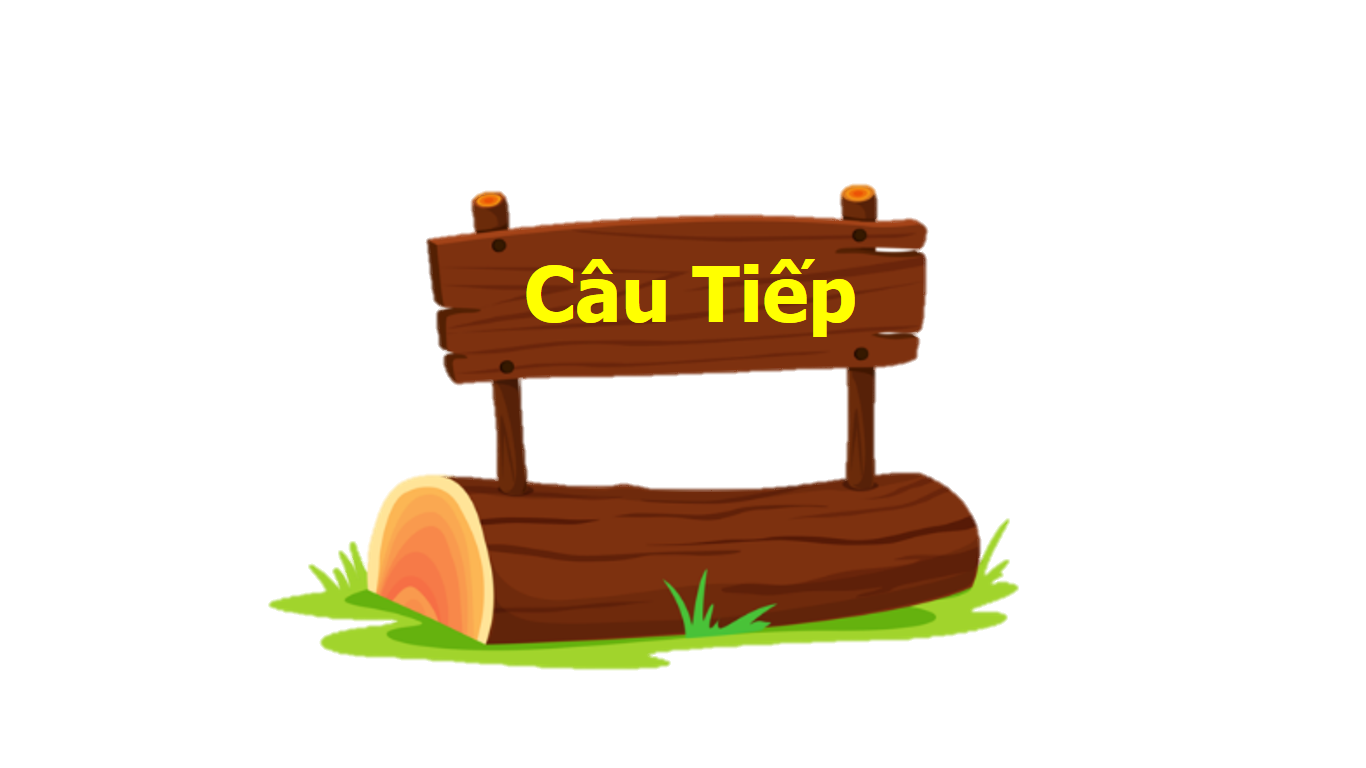 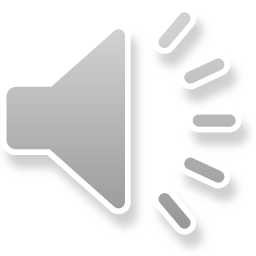 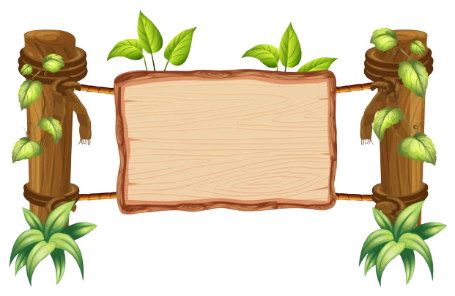 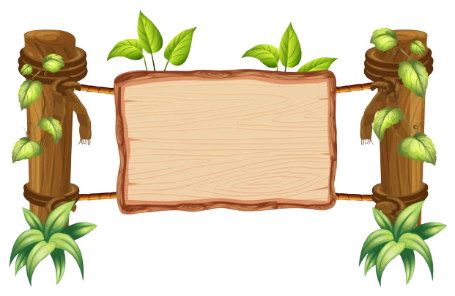 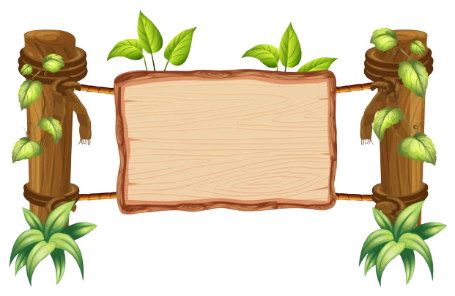 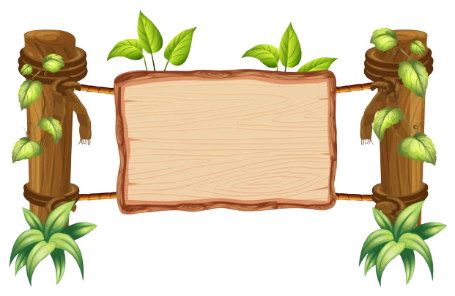 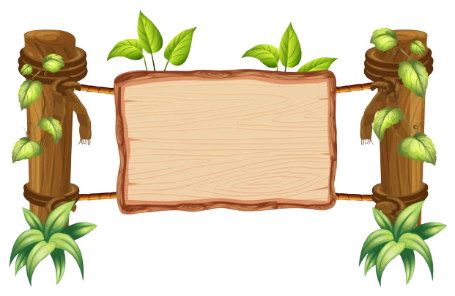 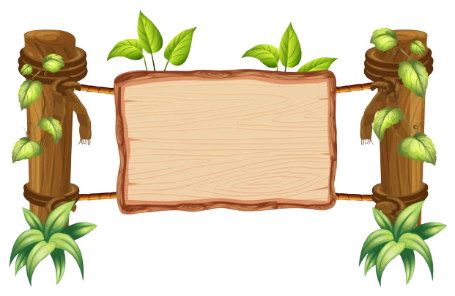 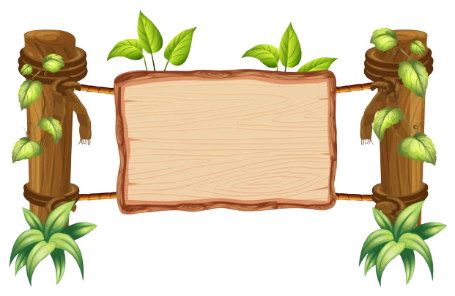 +
2
2
+
2
=
?
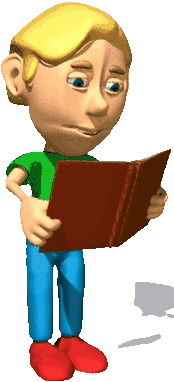 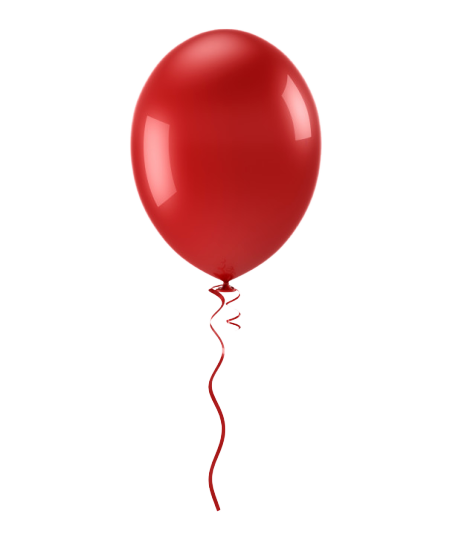 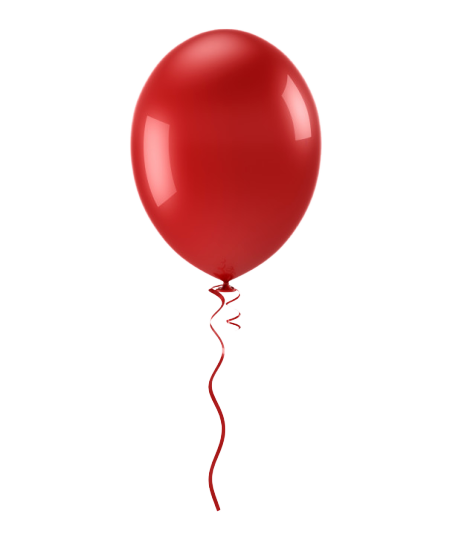 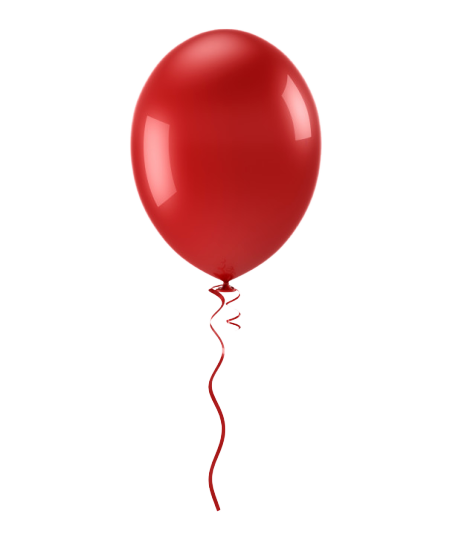 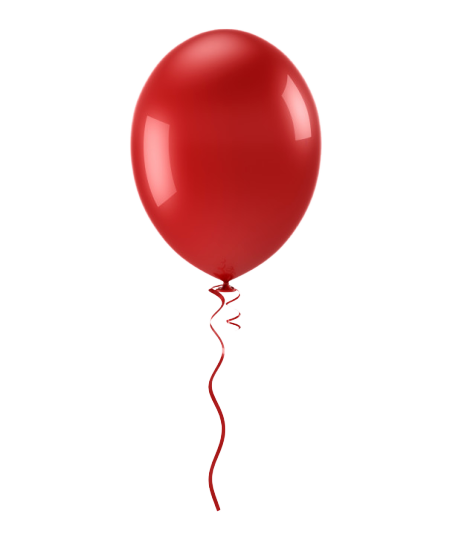 8
7
5
6
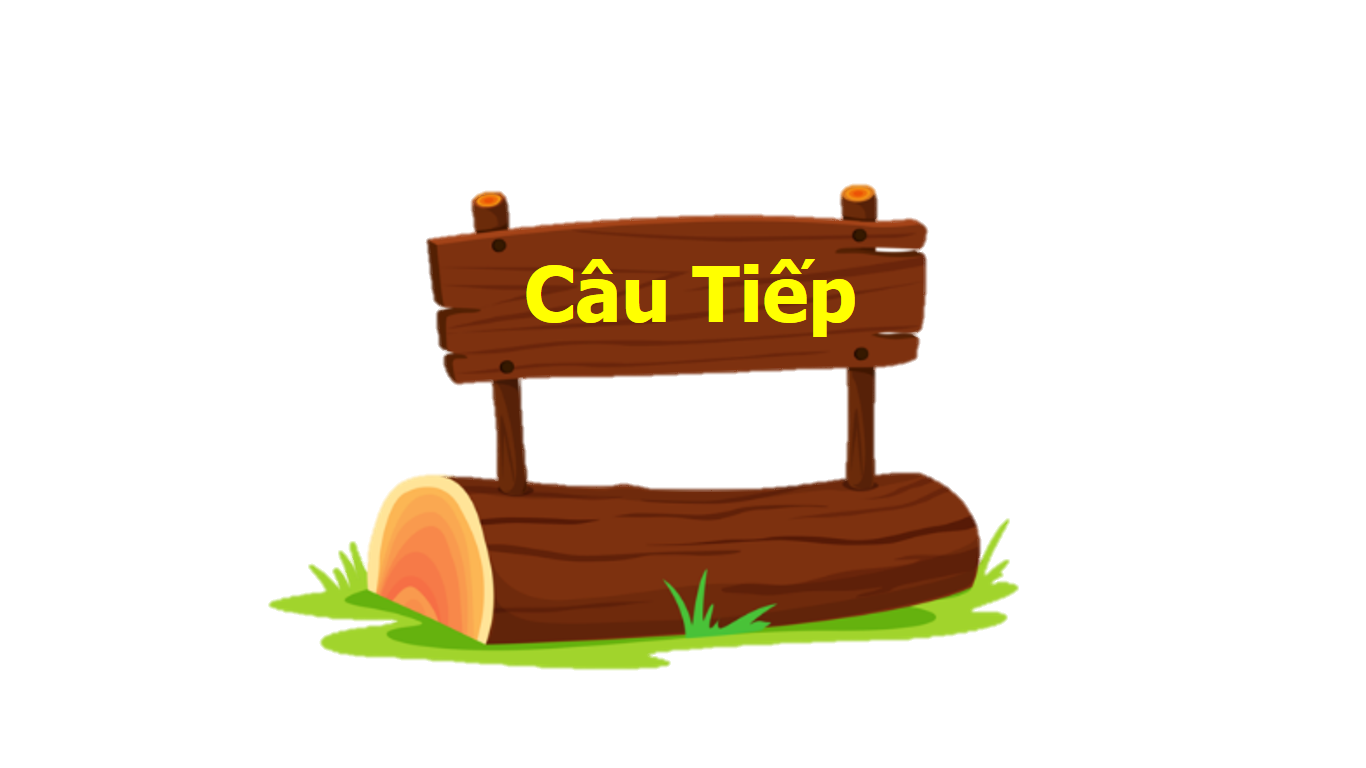 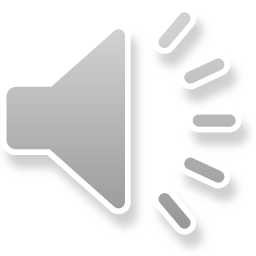 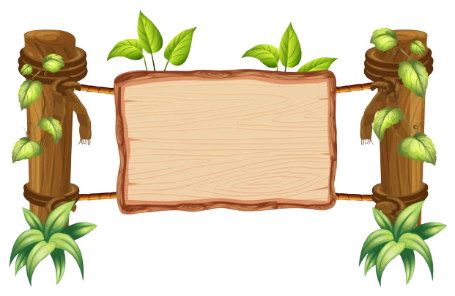 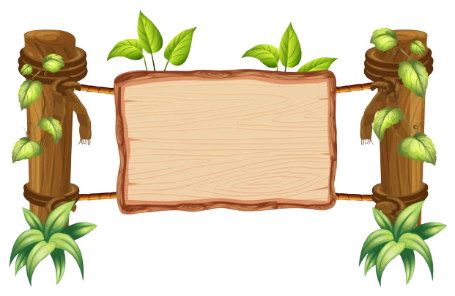 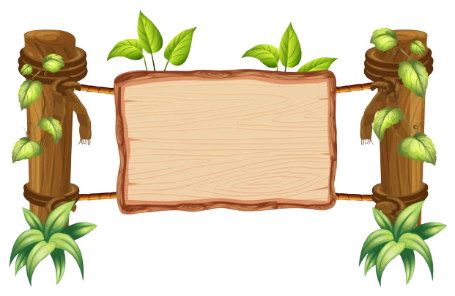 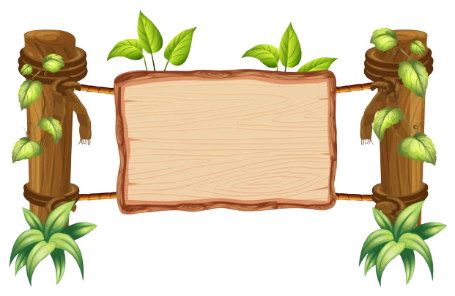 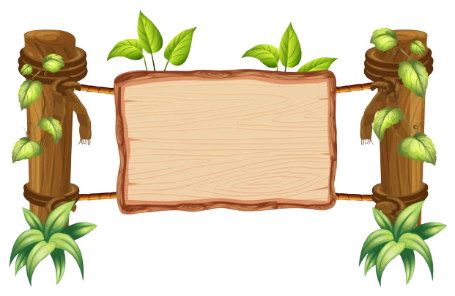 13
+
7
=
?
???
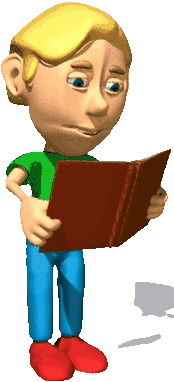 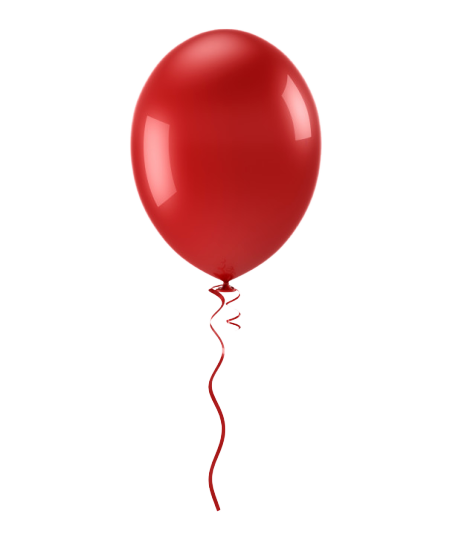 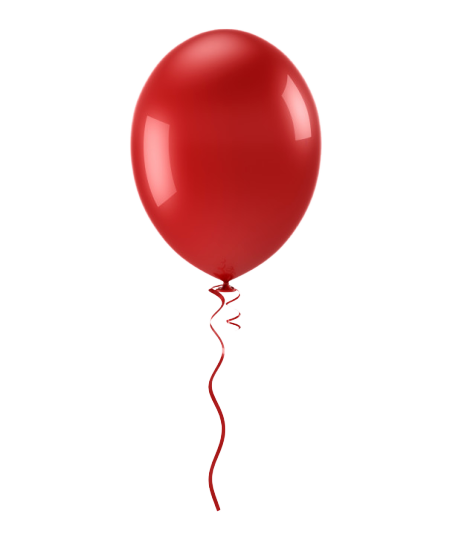 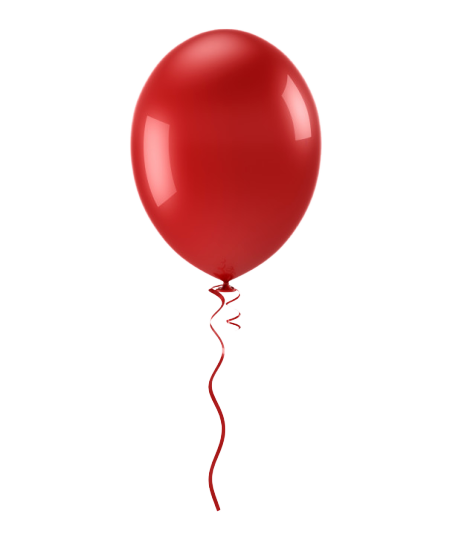 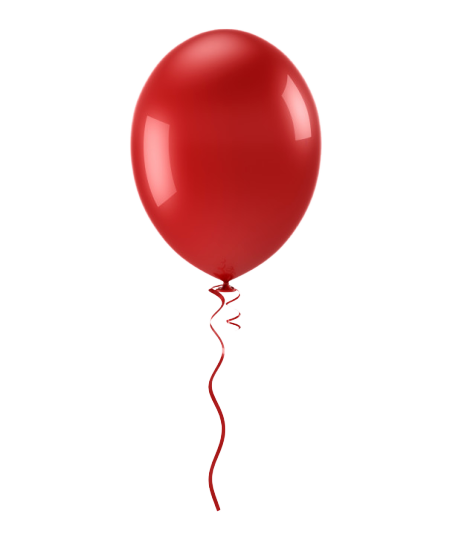 20
22
19
21
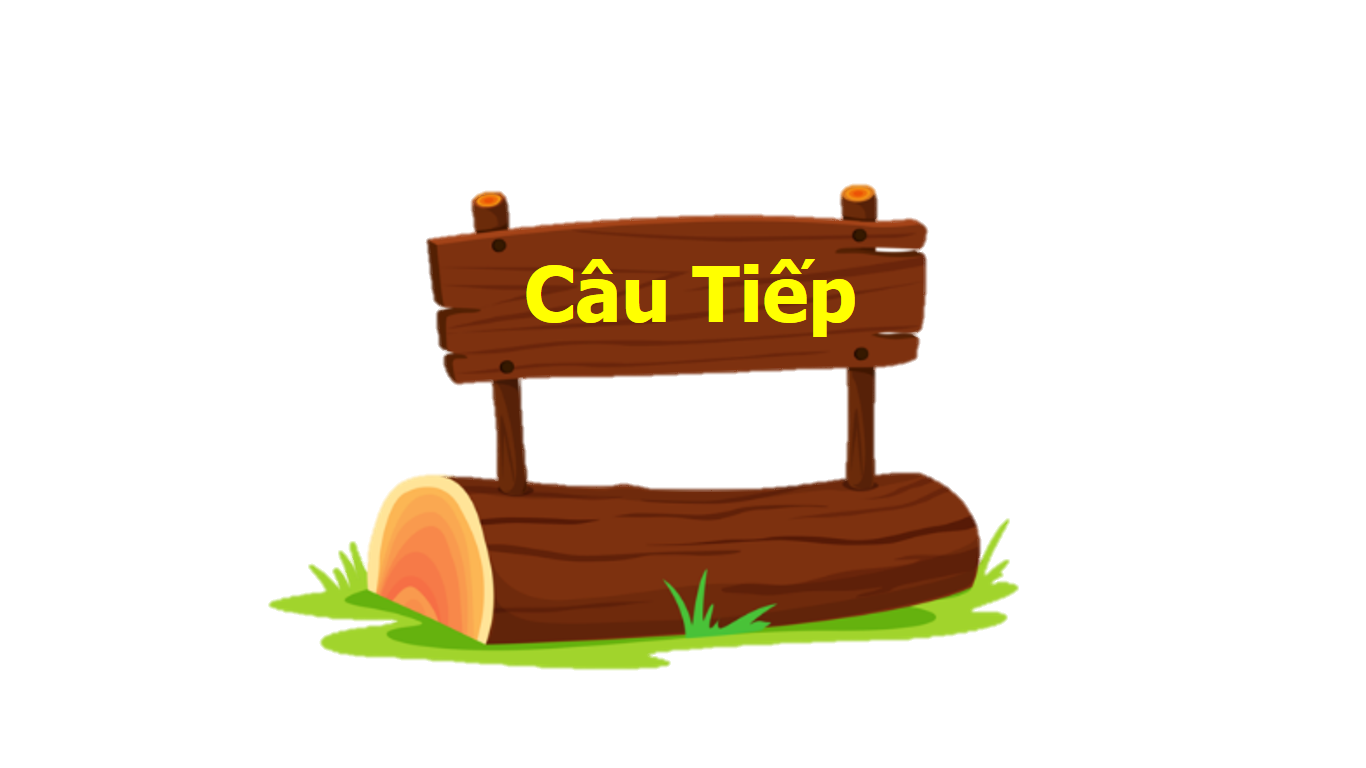 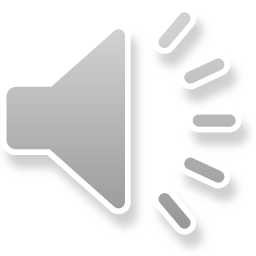 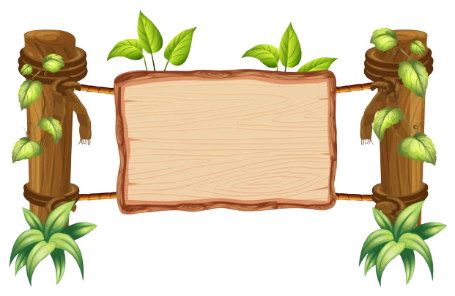 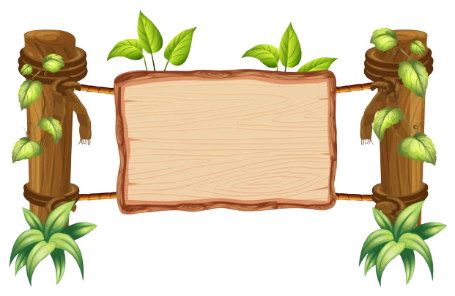 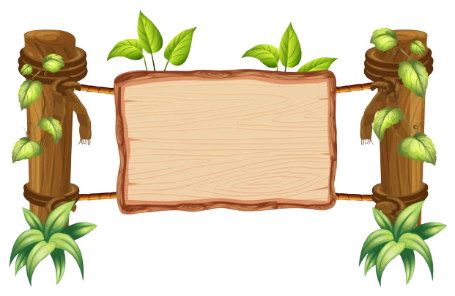 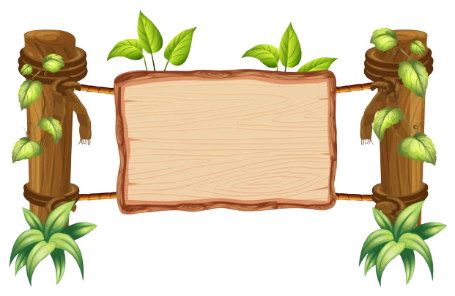 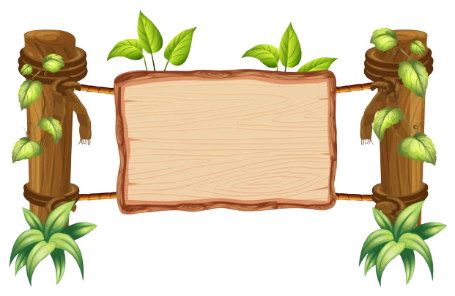 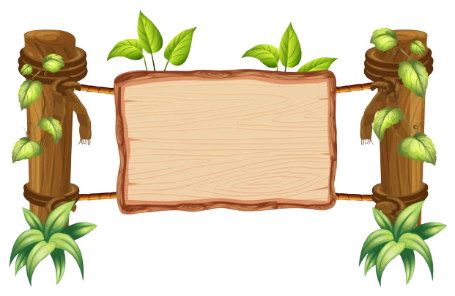 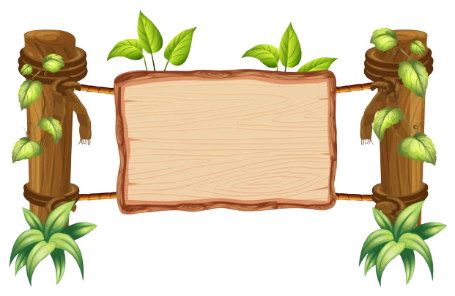 +
3
3
+
3
=
?
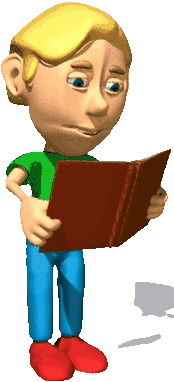 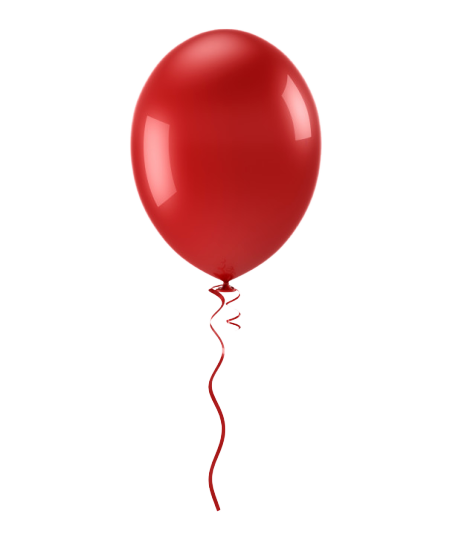 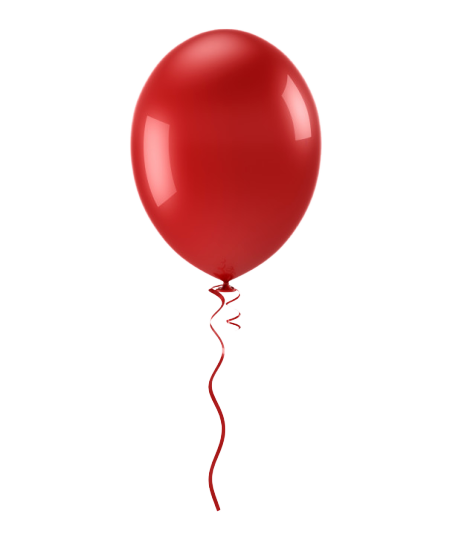 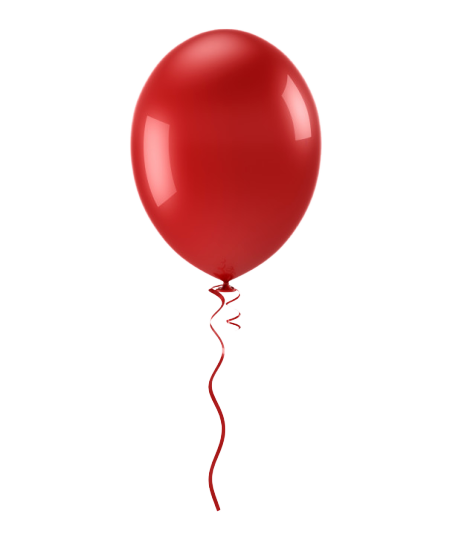 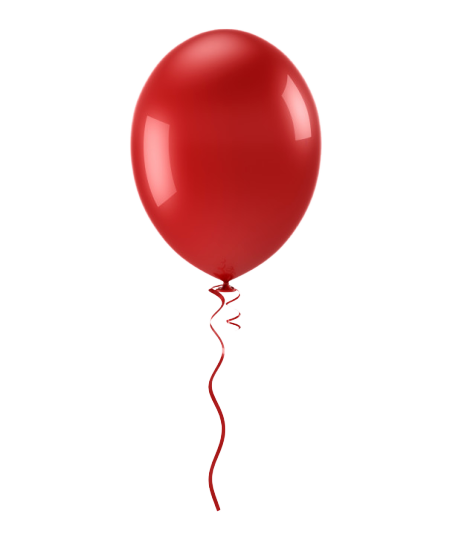 11
10
8
9
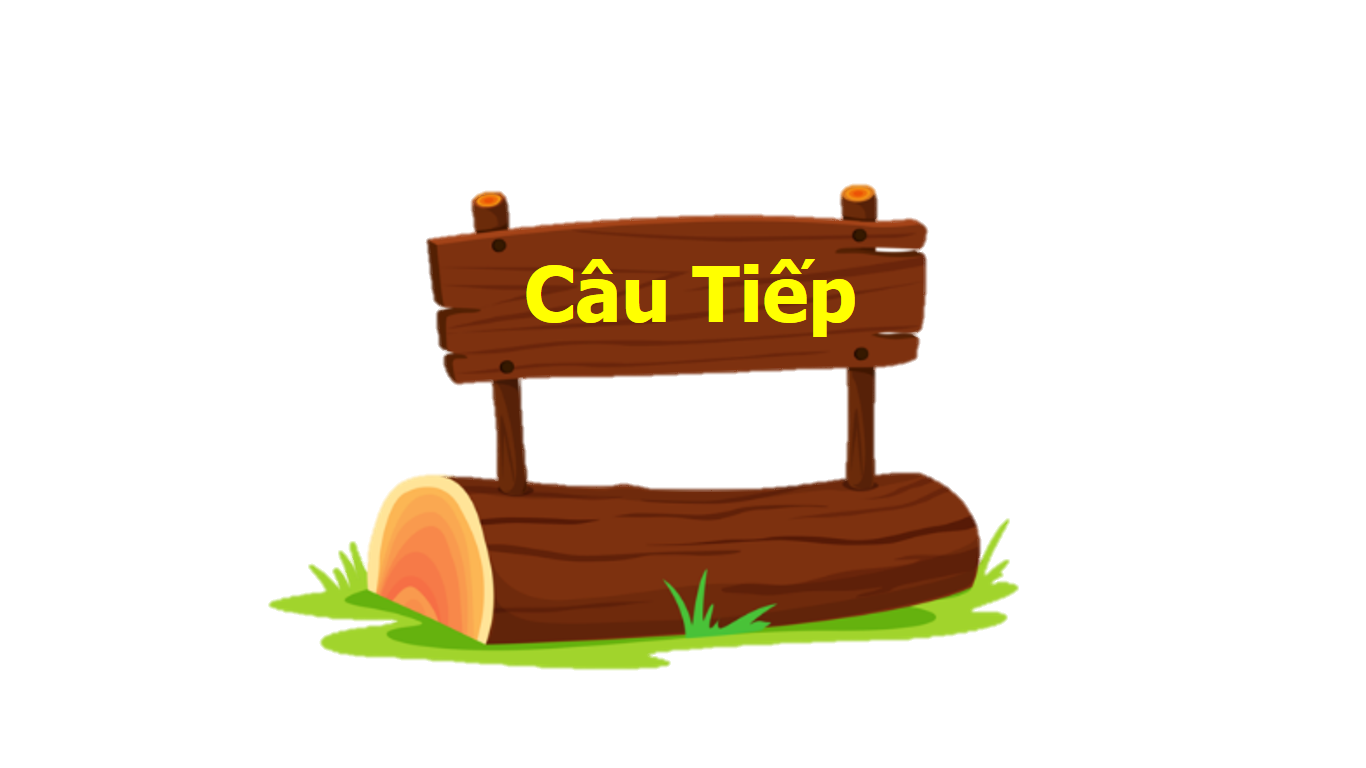 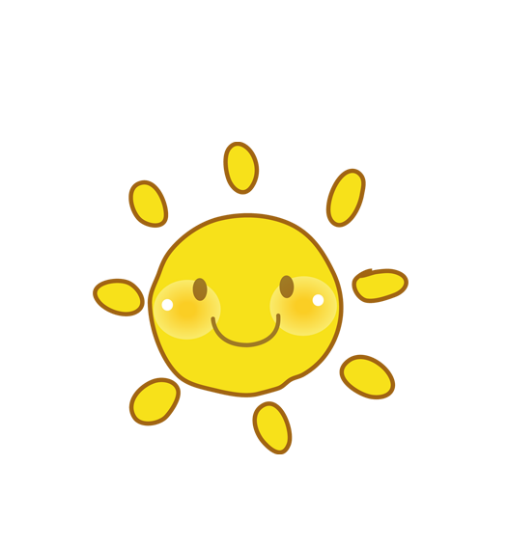 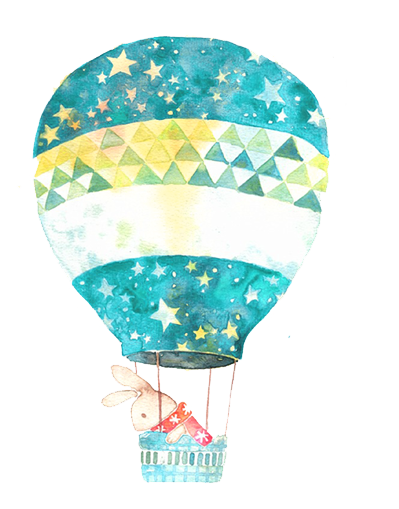 Bài 37:
Phép nhân
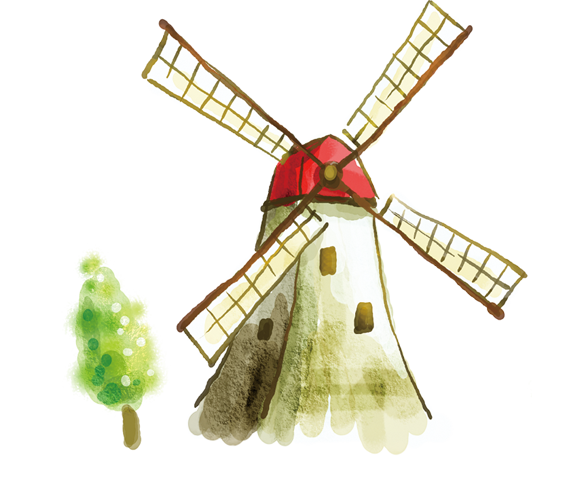 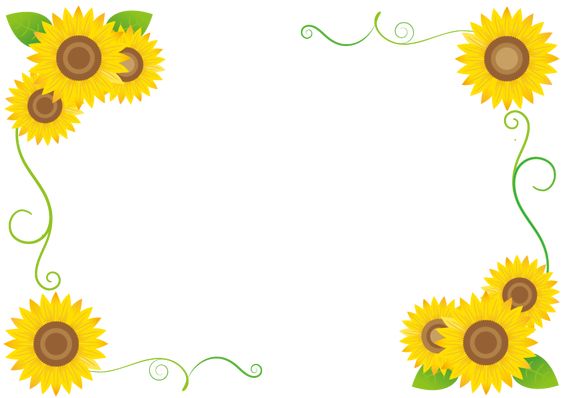 Tiết 1
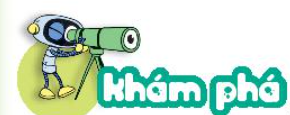 Mỗi đĩa có 2 quả cam, 3 đĩa như vậy có tất cả mấy quả cam?
a,


             
     2     +      2       +            2      =   6
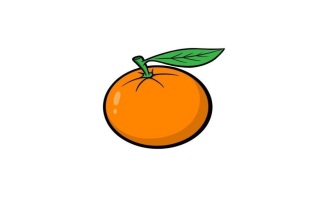 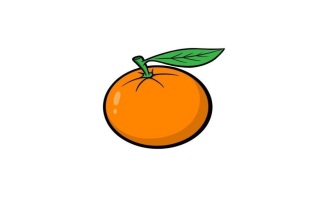 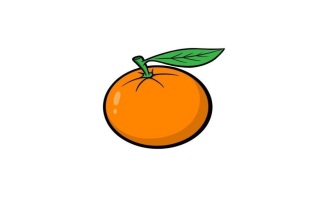 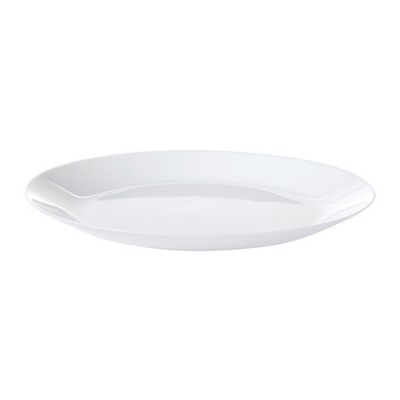 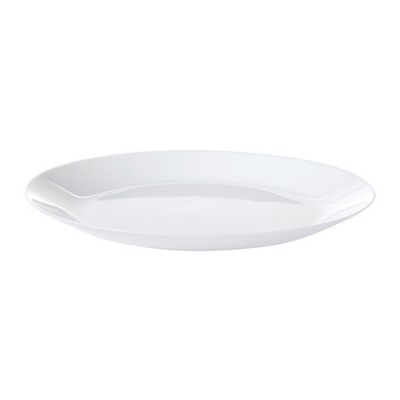 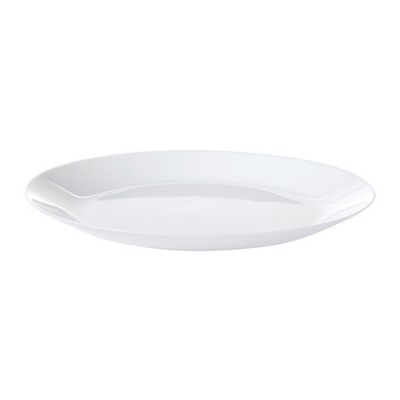 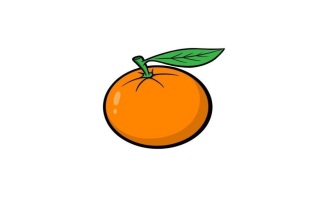 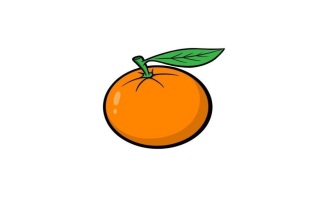 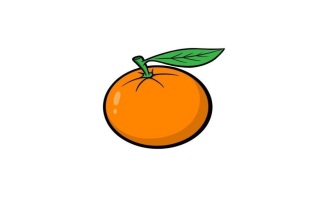 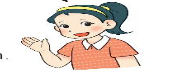 Mỗi đĩa có 2 quả cam. 3 đĩa như vậy có tất cả 6 quả cam. 
Ta chuyển  2 + 2 +2 = 6 thành phép nhân:
2 x 3 = 6
Đọc là: Hai nhân ba bằng sáu.
Dấu x là dấu nhân.
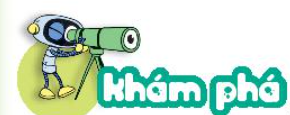 Mỗi đĩa có 3 quả cam, 2 đĩa như vậy có tất cả mấy quả cam?
b, 

             
           3     +            3      =   6
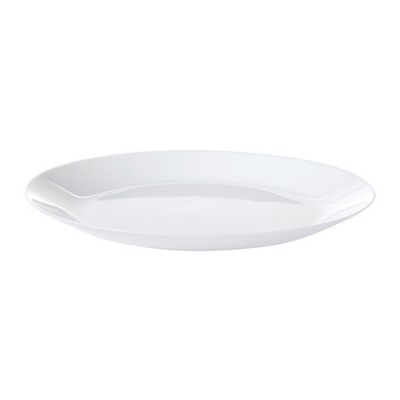 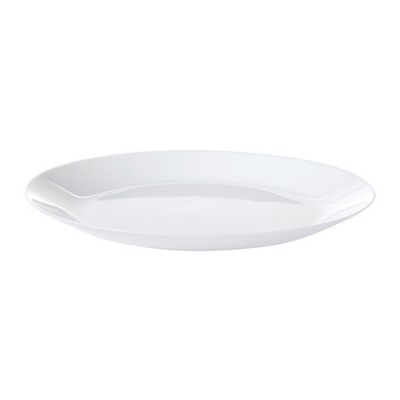 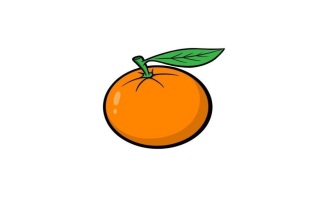 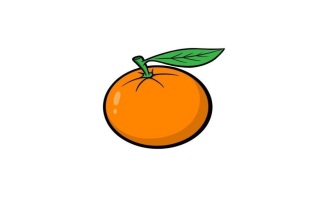 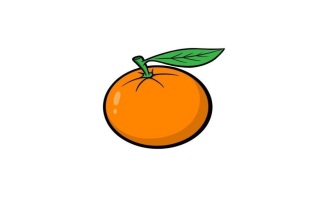 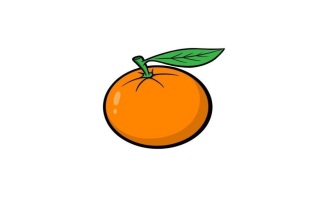 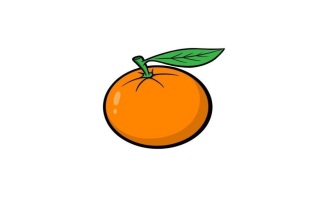 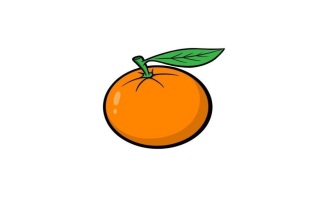 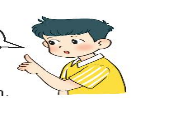 Mỗi đĩa có 3 quả cam. 2 đĩa như vậy có tất cả 6 quả cam. 
Ta chuyển  3 + 3 = 6 thành phép nhân:
3 x 2 = 6
Đọc là: Ba nhân hai bằng sáu.
c, Nhận xét:
2 x 3 = 2 + 2 + 2
3 x 2 = 3 + 3
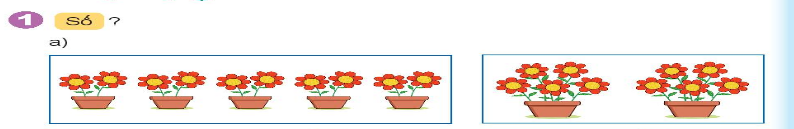 10
?
2 + 2 + 2 + 2 + 2 =
?
10
5 + 5 =
5
10
2 x               =
?
5 x         =
?
?
10
?
2
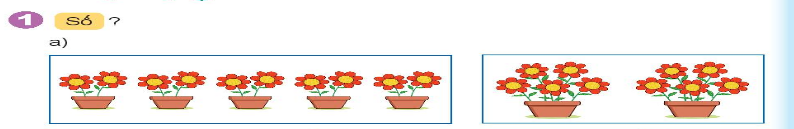 ?
?
?
?
?
?
?
?
?
?
3 x 5 =        +         +          +         +          =
3
3
3
3 x 5  =
3
3
15
?
15
5 x 3 =
15
5 x 3 =        +         +           =
5
5
?
5
15
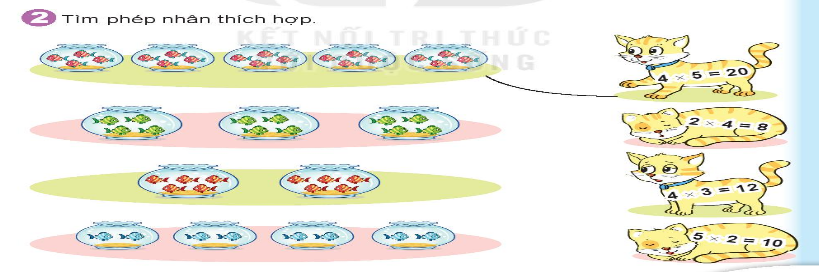 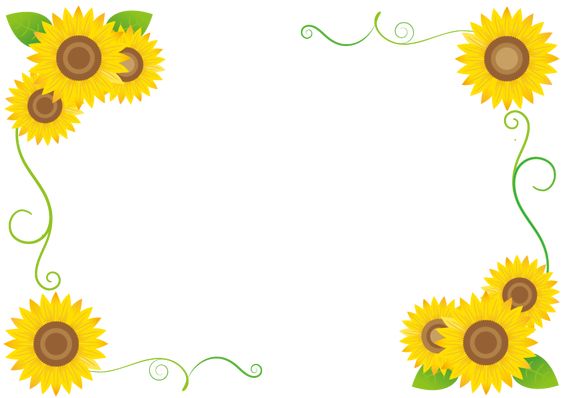 Tiết 2
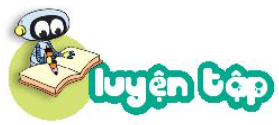 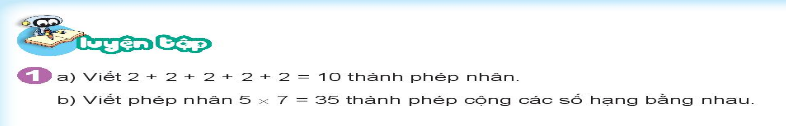 a, Viết 2 + 2 + 2 + 2 + 2 = 10 thành phép nhân.b, Viết phép nhân 5 x 7 =35 thành phép cộng các số hạng bằng nhau.
a, 2 x 2 x 2 x 2 x 2 x 2 x 2 x 2 x 2 x 2 = 10
b, 5 + 5 + 5 + 5 + 5 + 5 + 5 = 35
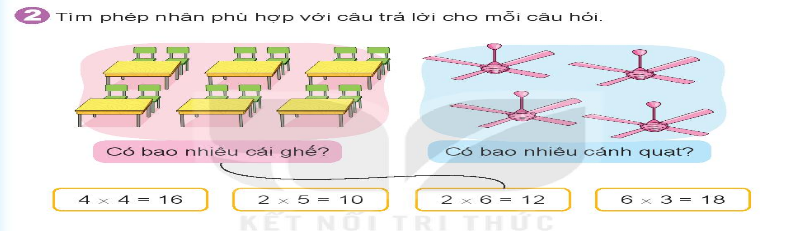 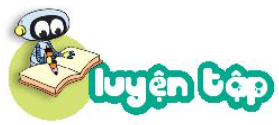 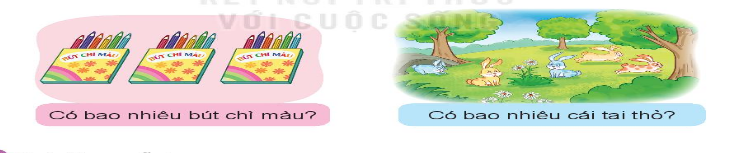 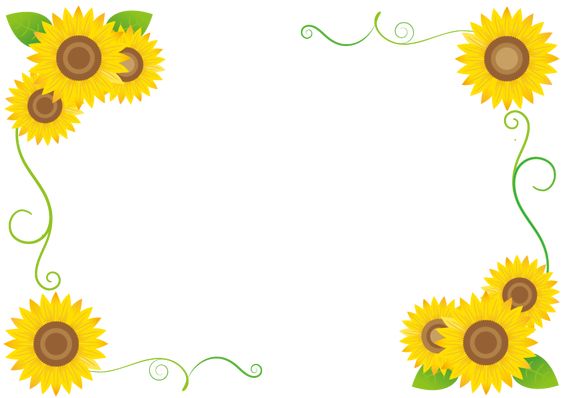 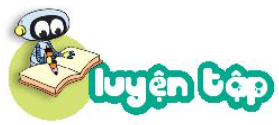 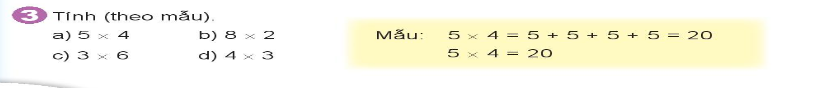 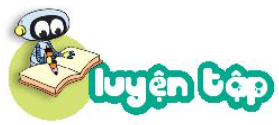 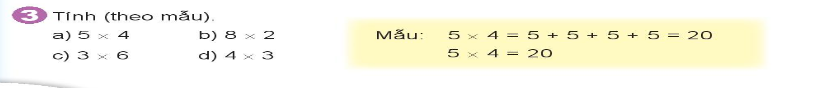 b,  8 x 2 = 8 + 8 = 16      8 x 2 = 16
c, 3 x 6 = 3 + 3+ 3+ 3+ 3 + 3 = 18
    3 x 6 = 18
d, 4 + 4 + 4 = 12
     4 x 3 = 12
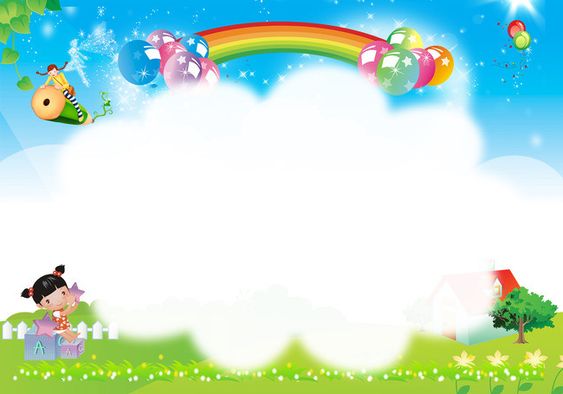 Chúc các thầy cô mạnh khoẻ
Chúc các con chăm ngoan